Manufacturing | Supplier quality optimization
Microsoft 365 Copilot
Buy
Supply chain performance
Scrap rate
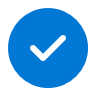 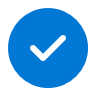 Value benefit
KPIs impacted
Reduce costs
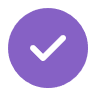 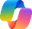 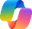 Business Chat2
Business Chat2
1. Current supplier assessment
2. Risk Analysis
3. Proactive collaboration
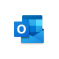 Copilot in Outlook
Quality head of an aerospace manufacturer wants to proactively optimize their supplier base to drive rigor in high quality sourcing of raw materials, services, prices and faster lead times while assessing the pertinent risks.
Evaluate suppliers based on the selection criteria such as product quality, processes adherence, business objectives met, certifications compliance etc., to identify potential risks.
Share quality data and insights with suppliers on the identified issue causes such as material variations, response times etc., for the supplier to review and respond.
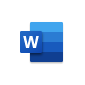 Copilot in Word
Benefit: Access supplier data from various sources to examine factors such as purchase orders, inspection reports, supplier performance ratings, and industry benchmarks to determine high, low, and underperforming suppliers
Benefit: Highlight key insights from supplier performance records and create summary of high-risk and potential pitfalls
Benefit: Provide suppliers with transparent access to quality data related to their components or materials, enabling them to understand how their performance impacts the final product.
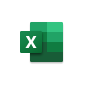 Copilot in Excel
6. Ongoing monitoring
5. Align on a transition plan
4. Rationalize supply base
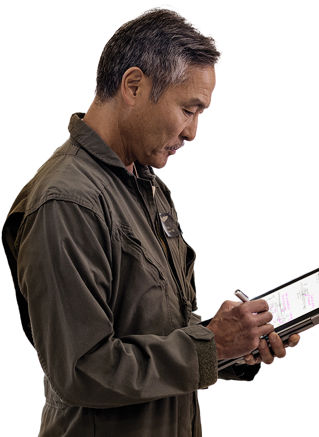 Review suppliers’ internal processes and amend contracts to improve transparency, negotiate deals, build trust, and optimize supply base.
Create a transition plan including timelines, budget, agreement, and cross-functional coordination for communication and leadership approval.
Determine who are the most valuable suppliers to streamline spend, capabilities, and overall performance.
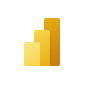 Copilot in Power BI
Benefit: Capture and share supplier document / updates across relevant organizations for ongoing collaboration and quality improvement
Benefit: Autogenerate a detailed record of the transition plan, actions, and next steps
Benefit: Synthesize data from all analyses, communications and documents to pursue with the valuable supplier list
1Access Copilot at copilot.microsoft.com or the Microsoft Copilot mobile app and set toggle to “Web”.
2Access Business Chat at copilot.microsoft.com, the Microsoft Copilot mobile app, or the Copilot app in Teams, and set toggle to “Work”.
The content in this example scenario is for demonstration purposes only. You should evaluate how Copilot aligns with your organization’s business processes, regulatory requirements, and responsible AI principles.